Ephesians 2:19–22
19 So then you are no longer strangers and aliens, but you are fellow citizens with the saints and members of the household of God, 20 built on the foundation of the apostles and prophets, Christ Jesus himself being the cornerstone, 21 in whom the whole structure, being joined together, grows into a holy temple in the Lord. 22 In him you also are being built together into a dwelling place for God by the Spirit.
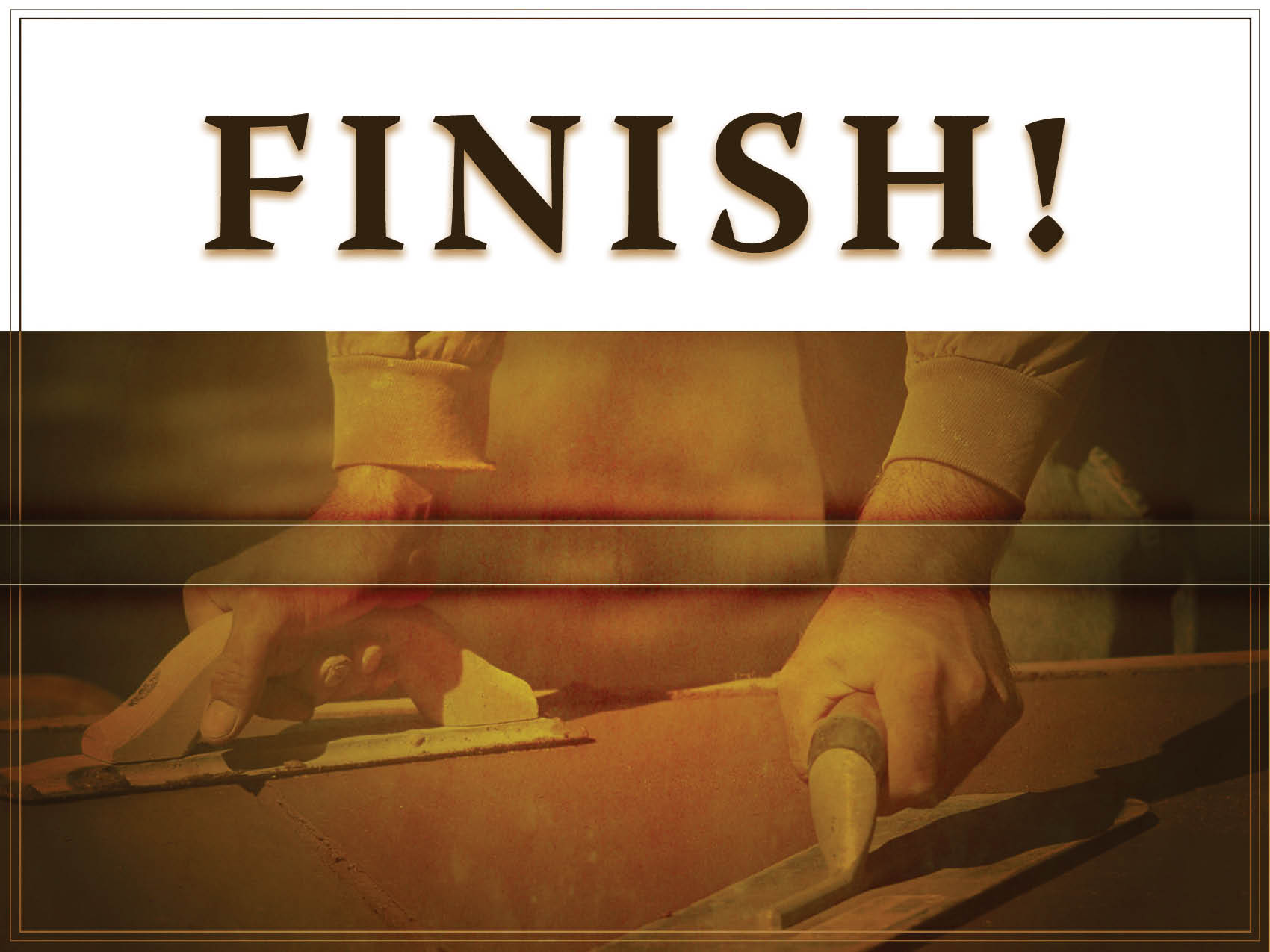 What happened?
They overcame their first attack by those with mixed religion. 
Ezra 4:1–3; 2 Corinthians 6:14–18
They were discouraged by the continued attack of the same people. 
Ezra 4:4–5; Philippians 1:27–28
They were distracted by life. 
Haggai 1:1–6
How did they start again?
If you don’t work, you face judgment. 
Haggai 1:7–22
Zechariah 1:18–21; 7:8–12; 14:2
Hebrews 10:26–27
Know that God is with you. 
Haggai 1:13
Zechariah 4:1–10
Hebrews 13:5–6
How did they start again?
Know that God has a plan. 
Zechariah 9:13
Zechariah 13:7–9
Haggai 2:21–22
Romans 8:28–29
1 Corinthians 15:50–58